Topic
Author
Purdue University Global, School of Health Sciences
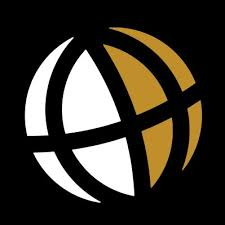 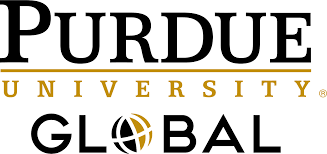 Overview the Issue
Evidence-Based Solutions
Prevention 

Intervention

Education 

Be sure to quantify the solution – for example by doing XYZ we can save XY dollars a year, or X lives. Leave the Bullets as headings.
Provide an overview of the issue here. Tell me what it is, how many people it impacts, why we care about it. Do not change the font size of this section. The Font size for every section should be 32 – 40  pt font Calibri. The poster is currently set to 32 pt. 

Headings should be left formatted as they are. Headings and Subheadings should be bolded.  

In the bottom right there is a slider you can adjust to make it easier to read this small font. That will adjust what you see but won’t change the actual size of the text. Fill this space with overview information.  The text box will adjust as you type so that you can fill the entire area. 

As part of your overview, be sure to discuss Personal Impact, Community/Local Impact, National Impact, and Global Impact. These can be entered as Subheadings as appropriate/needed.
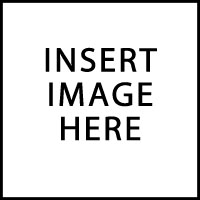 Use this to highlight a particular fact.
You may need to adjust some elements in order to assure they do not run over each other. Maintain the professional look of the poster while making the necessary adjustments to assure neatness.
Recommendations
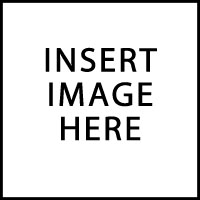 Additional content can go here if needed. If not, delete these instructions and leave box blank. The box will enlarge as you type to fill the section of the poster. Do not go over.
Recommendation 1
Possible Unintended Consequence 
Possible Unintended Consequence 
Possible Unintended Consequence

Recommendation 1
Possible Unintended Consequence 
Possible Unintended Consequence 
Possible Unintended Consequence

Make 2 Recommendations – include 3 possible unintended consequences for each recommendation based on our discussion in seminar.
Political, Ethical, Economic  Impact
References
Directions:  Identify possible political,  ethical  and Economic impact of the current issue and recommended solutions. Remember to use hard data to support your position and cite your sources. Provide supporting information as needed/appropriate. Use headings and bullets to remain consistent with the rest of the poster.  - DELETE above directions and use bullets below. KEEP the bullets as headings. 

Economic Impact – 
Possible Solution - 
Quantify Impact of Economic Solution - 

Political Impact – 
Possible Solution -
Quantify Impact of Political Solution - 

Ethical Impact -
Possible Solution - 
Quantify Impact of Ethical Solution -
Type in an APA formatted reference list here. Reduce the font size to make it fit.
Insert Infographic Here
Acknowledgments